Warm Up
In your warm up books, list at least one achievement or innovation from each of the four ancient river valley civilizations:
Mesopotamia
Egypt
China
Indus River Valley

Use your homework from last night to help you
Classical Civilizations: Greece and Rome
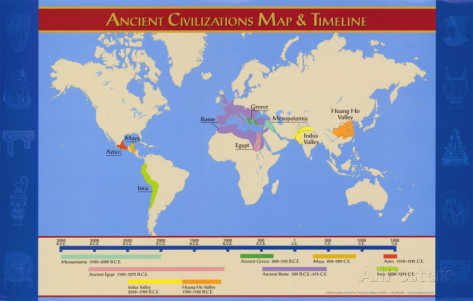 Geography of Greece (1750 B.C. – 133 B.C.)
Greece is a peninsula about the size of Louisiana in the Mediterranean Sea.
Extremely mountainous, many small islands (difficult to unify)
Because of this, Greece developed as a collection of city-states (“polis”)
City-States (“polis”)
The two most famous Greek city-states were:
               Athens
                                                                             Sparta
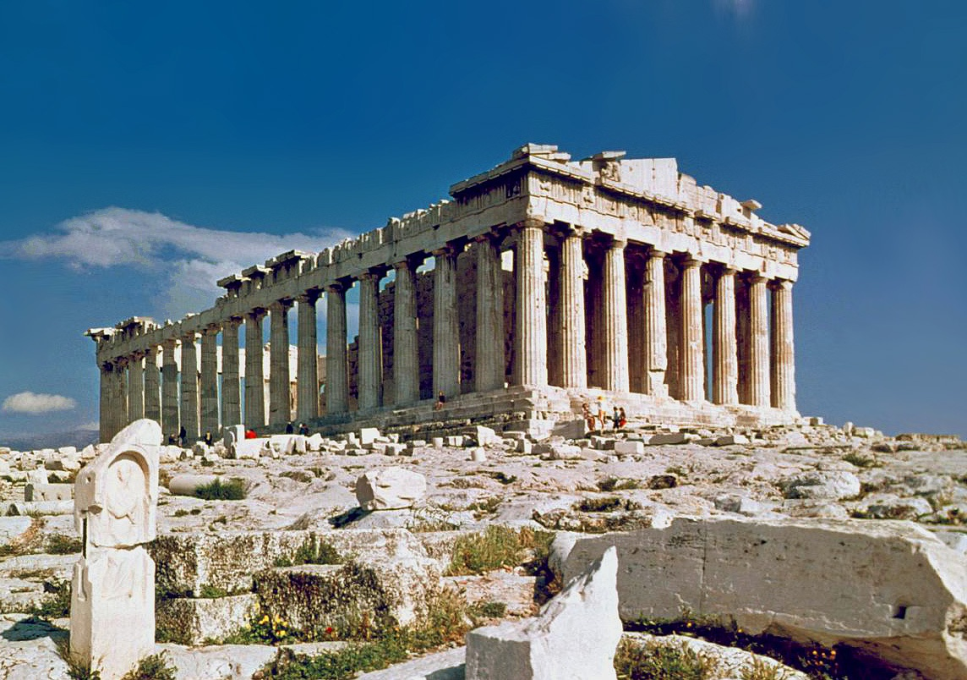 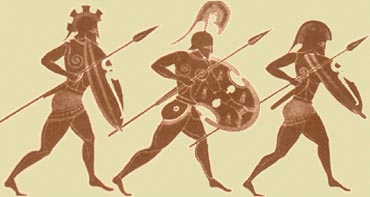 Athens and Sparta
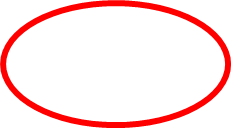 Common Features of Athens and Sparta
Common language
Shared heroes
Olympic games
Same gods and religious beliefs
Athens
Created the first democracy (type of government where people vote); this was known as direct democracy and was a form of limited democracy
The U.S. has a representative democracy, where we vote for people to make decisions for us

Athens valued education, literature, art, mathematics, architecture, science, and philosophy 
Traded extensively with other city-states
Excellent education for boys, but not for women
Direct Democracy
“Direct participation was the key to Athenian democracy. In the Assembly, every male citizen was not only entitled to attend as often as he pleased but also had the right to debate, offer amendments, and vote on proposals. Every man had a say in whether to declare war or stay in peace. Basically any thing that required a government decision, all male citizens were allowed to participate in.”
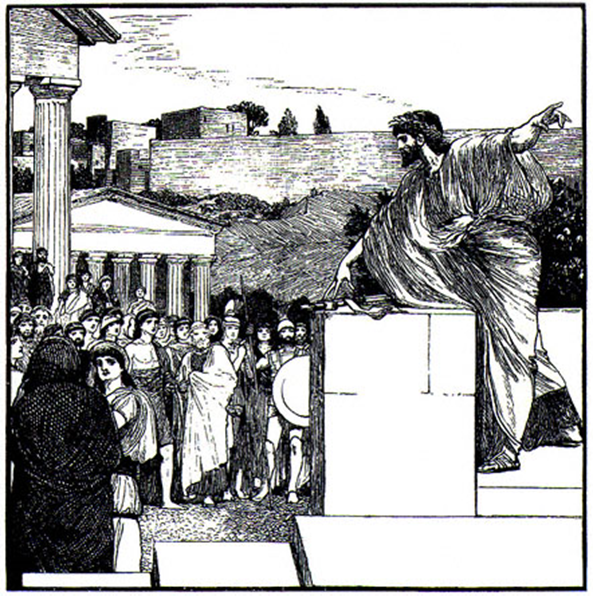 Remember! If you think the U.S. is so much better…
Some southern states did not let African Americans vote until the 1960s (Voting Rights Act 1965) 
Women could not vote in the U.S. until 1920 (19th Amendment)
Eighteen year olds could not vote until the late 1970s
Greek Philosophers
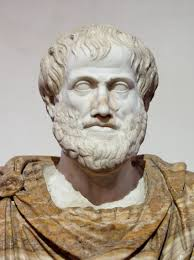 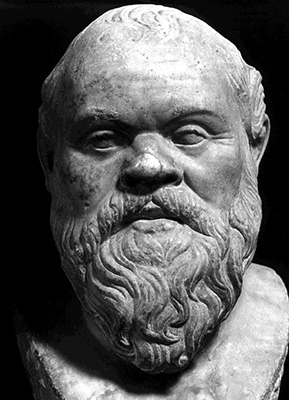 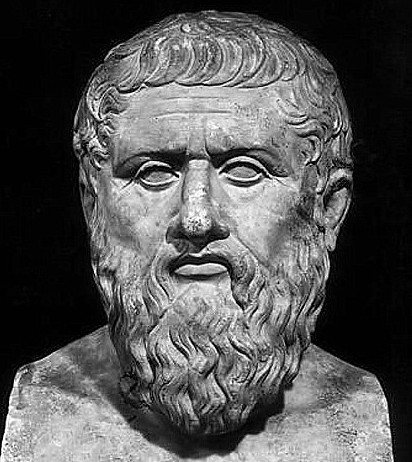 Socrates
Plato
Aristotle
Socratic Method
Learning by asking questions
Government put him to death
Believed government should control people’s lives
3 classes: workers, philosophers, and soldiers
Believed in one strong and good ruler
People learned through reason
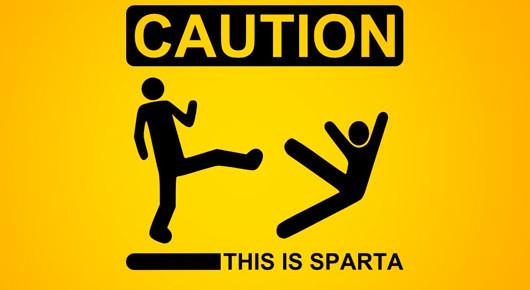 Sparta
Monarchy with two kings
Warrior society
From an early age, boys trained for a lifetime in the military
Trade and travel were not allowed
Women were inferior to men, but were allowed to own property (why do you think this was?)
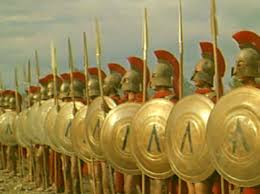 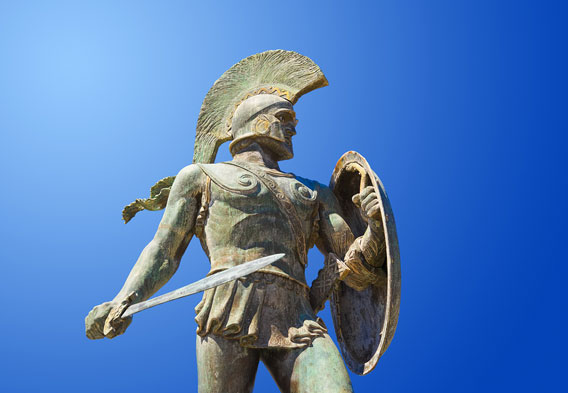 Greek Achievements and Contributions
First form of democracy (Athens)
Paintings and statues
Plays and poems
Advanced battle tactics
Discovered the Earth rotates around the sun
Advancements in medicine and mathematics
Alexander the Great (Or Not So Great?)
Son of Phillip of Macedonia who conquered Greece
Built an extensive empire that included Egypt, Persia, and part of India
Spread Greek culture
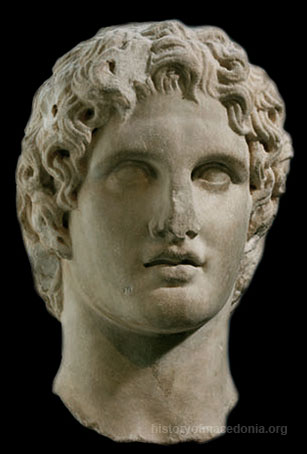 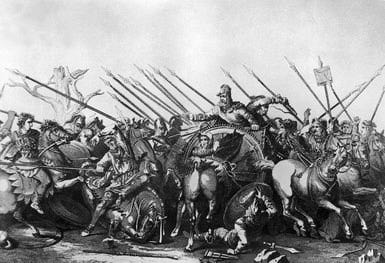 Hellenistic Age
Hellenistic culture arose that blended aspects of Greek, Persian, Egyptian, and Indian life in the areas that Alexander the Great took over
Gave more rights and opportunities to women
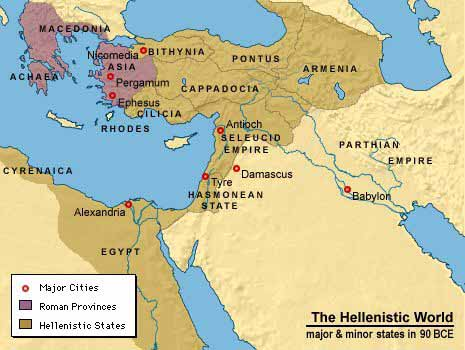 Hellenistic Architectural Influences in the U.S.
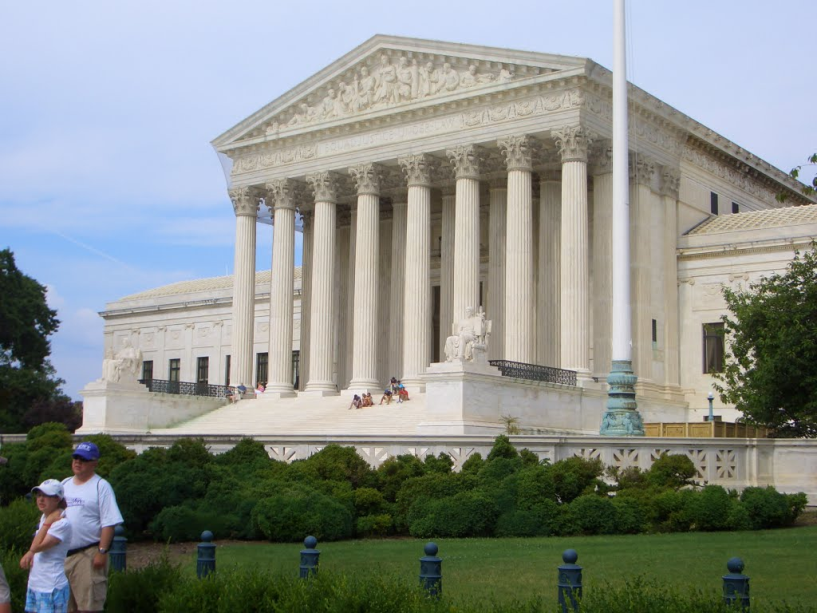 Supreme Court
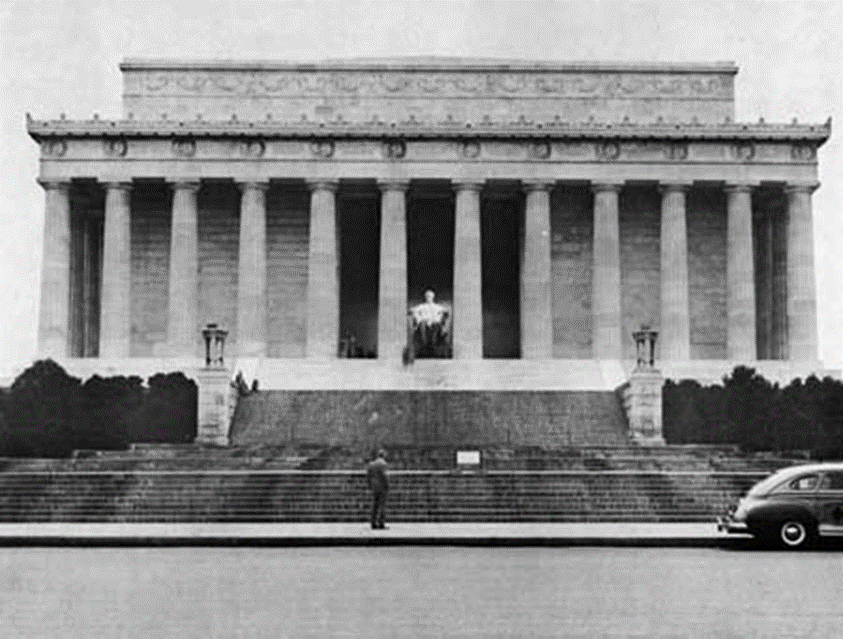 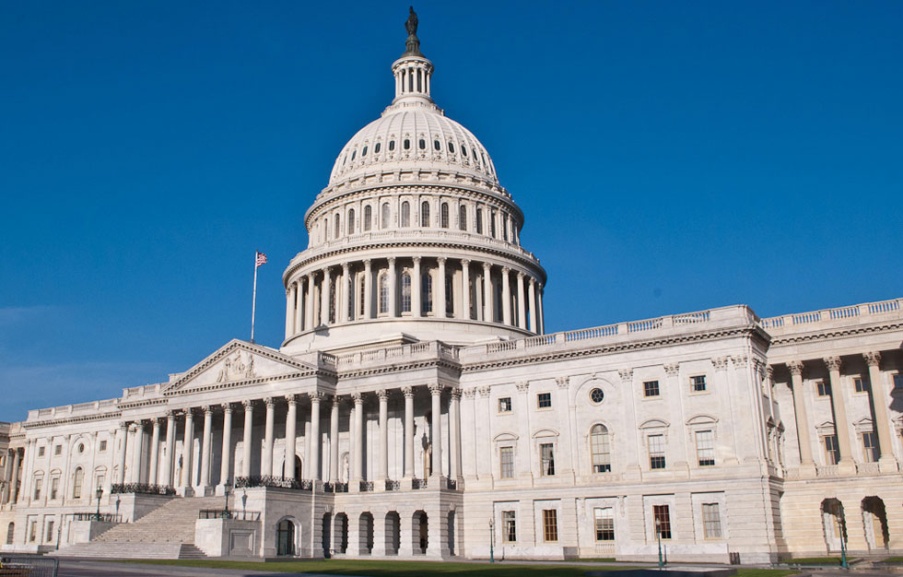 Smithsonian Museum
Lincoln Memorial
Capitol Building